Biomolecules
Molecules of Life
The Chemistry of Carbon
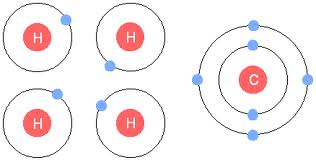 Carbon is the most versatile element
Can form up to 4 bonds at one time. 
Carbon may also form bonds with other Carbons allowing for unlimited chain lengths
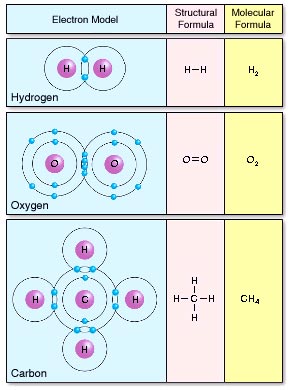 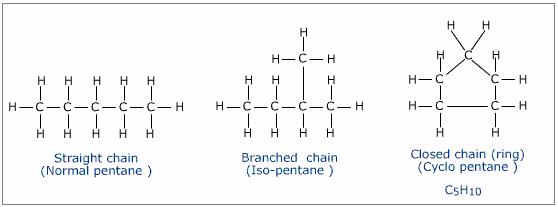 The Chemistry of Carbon
May form 3 types of bond bonds with other Carbons
 Single –
 Double =
Triple ≡
Can even fold over forming rings
All compounds can be classified into 2 broad categories:
Organic compounds- Contain carbon (C) and hydrogen(H) atoms
Inorganic compounds- Can have one or the other, but do not contain both carbon(C) and hydrogen (H) atoms
Most of your body’s molecules are organic compounds.
How are biomolecules made?
Monomers connect to form polymers
Monomers
Polymer
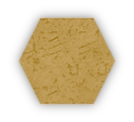 H2O
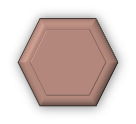 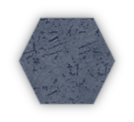 H2O
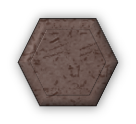 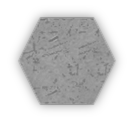 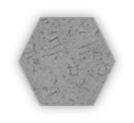 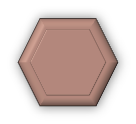 H2O
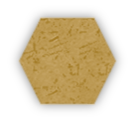 H2O
Mono = One
Poly = Many
H2O
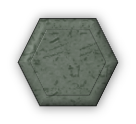 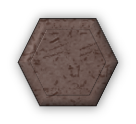 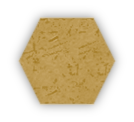 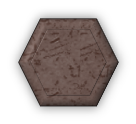 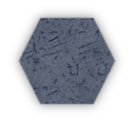 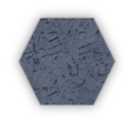 H2O
H2O
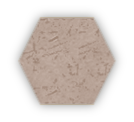 H2O
H2O
H2O
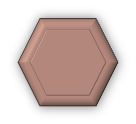 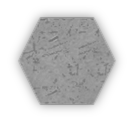 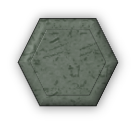 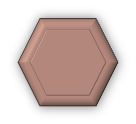 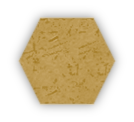 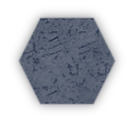 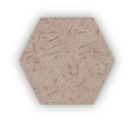 H2O
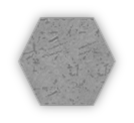 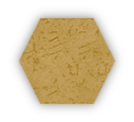 How are biomolecules made?
Monomers link to form polymers through a chemical reaction called a condensation reaction or dehydration synthesis.  During the formation of polymers, Water (H2O), is released or is a by-product of the reaction.
How are biomolecules made?
Monomers
Polymer
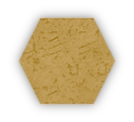 H2O
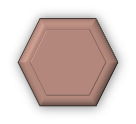 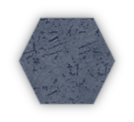 H2O
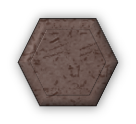 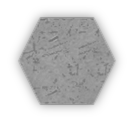 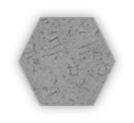 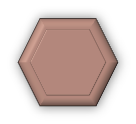 H2O
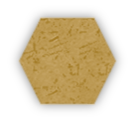 H2O
H2O
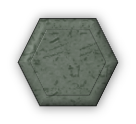 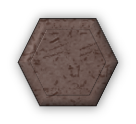 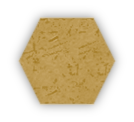 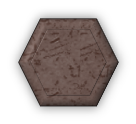 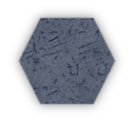 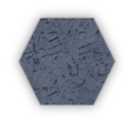 H2O
H2O
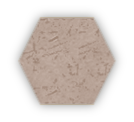 H2O
H2O
H2O
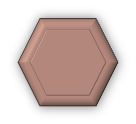 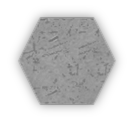 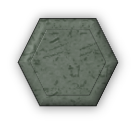 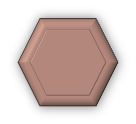 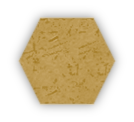 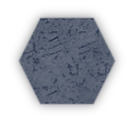 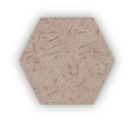 H2O
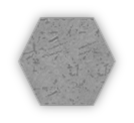 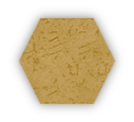 How are biomolecules broken down?
The breakdown of some complex molecules, such as polymers, occurs through a process known as hydrolysis.
Hydrolysis is the reverse of a condensation reaction.  The addition of water, to some polymers can break the bonds that hold them together.
Types of Biomolecules
There are four main types of macromolecules found in living organisms: 
Carbohydrates
Lipids 
Nucleic Acids
Proteins